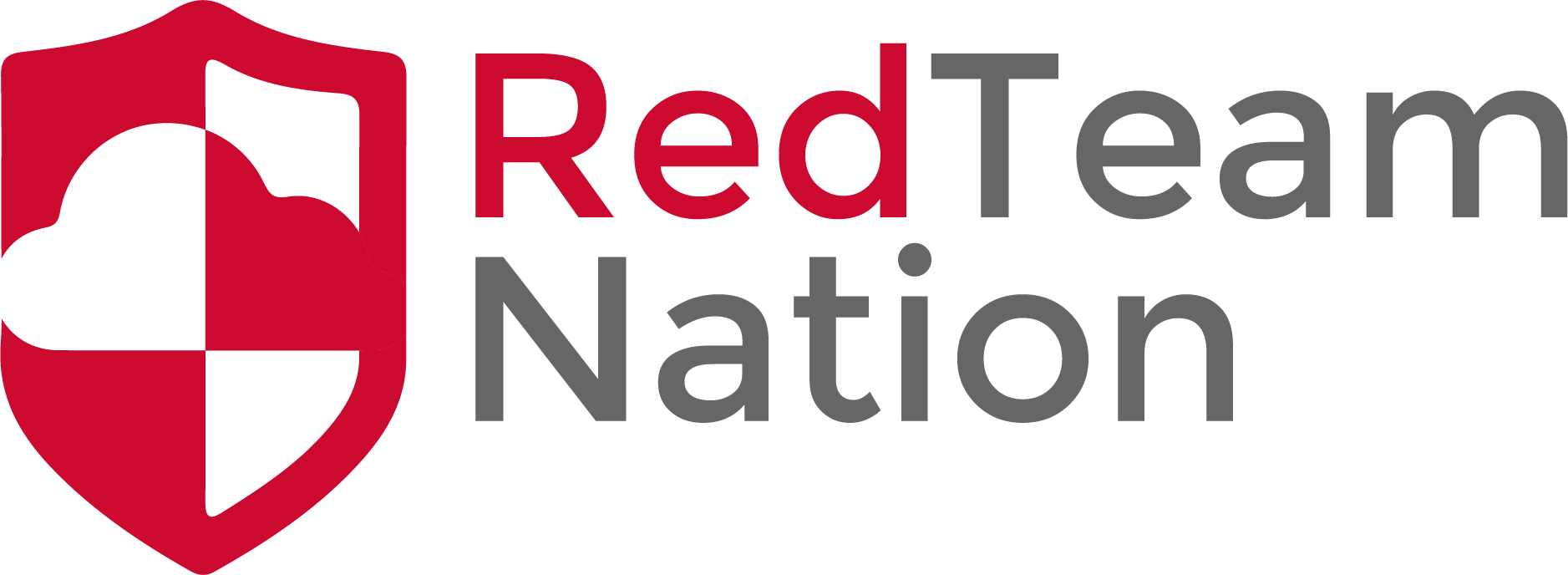 IPSEC
CEO/Lead Instructor: Brandon Dennis, OSCP
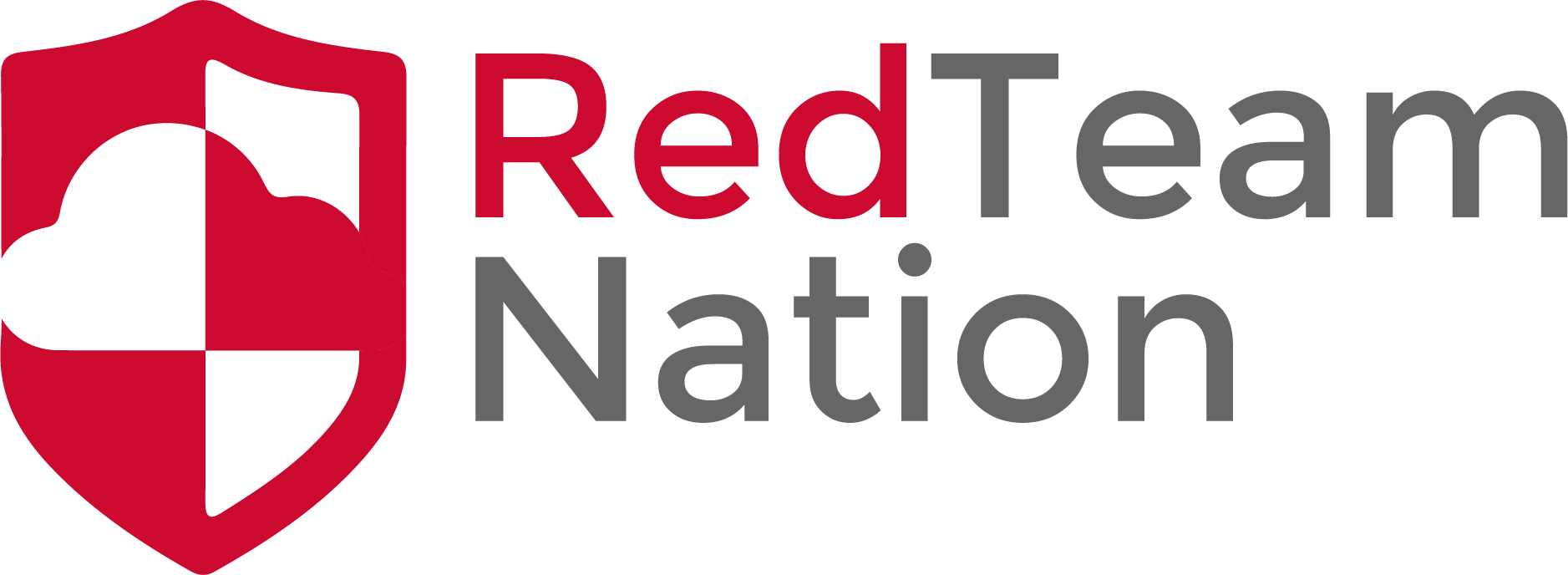 What is a IPSEC?
Internet Protocol Security
Used to provide data confidentiality, data integrity and authentication between the end point peers
Consists of the 2 protocols
Authentication Header or AH
Encapsulating Security Payload or ESP
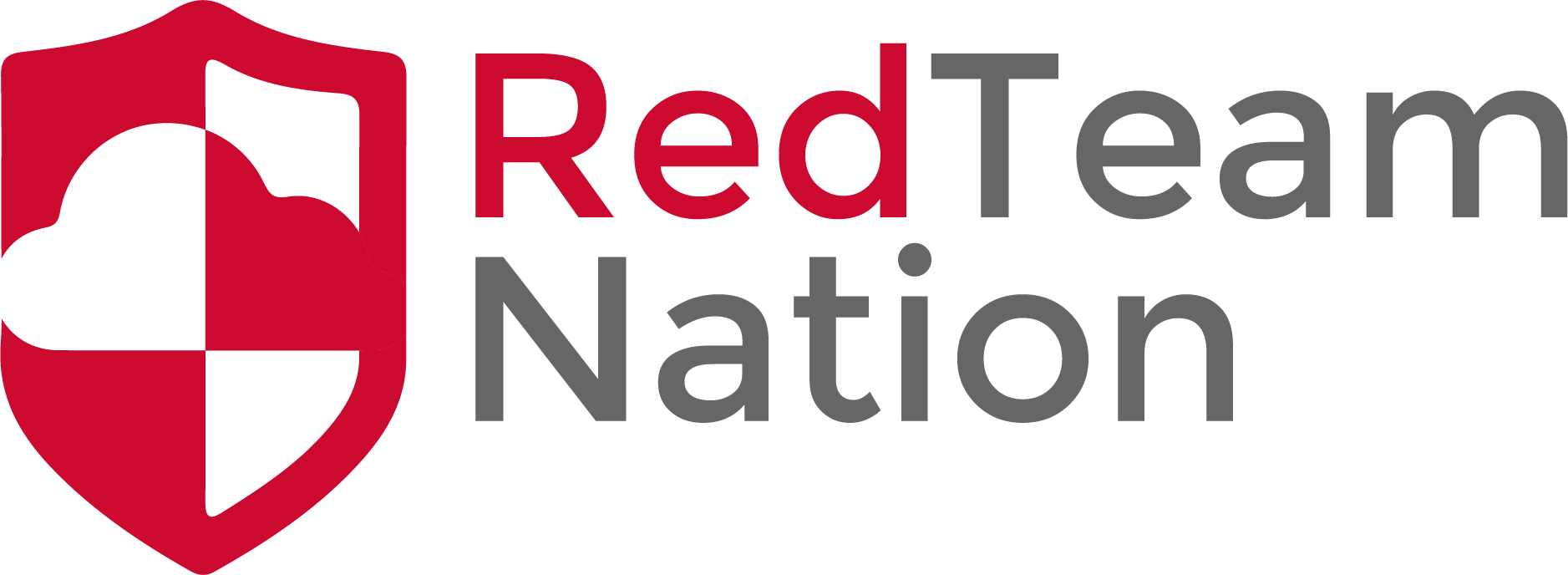 The Process
Interesting Traffic starts the IPSEC  transaction
IKE Phase 1
IKE Phase 2
Transfer of the data
Termination
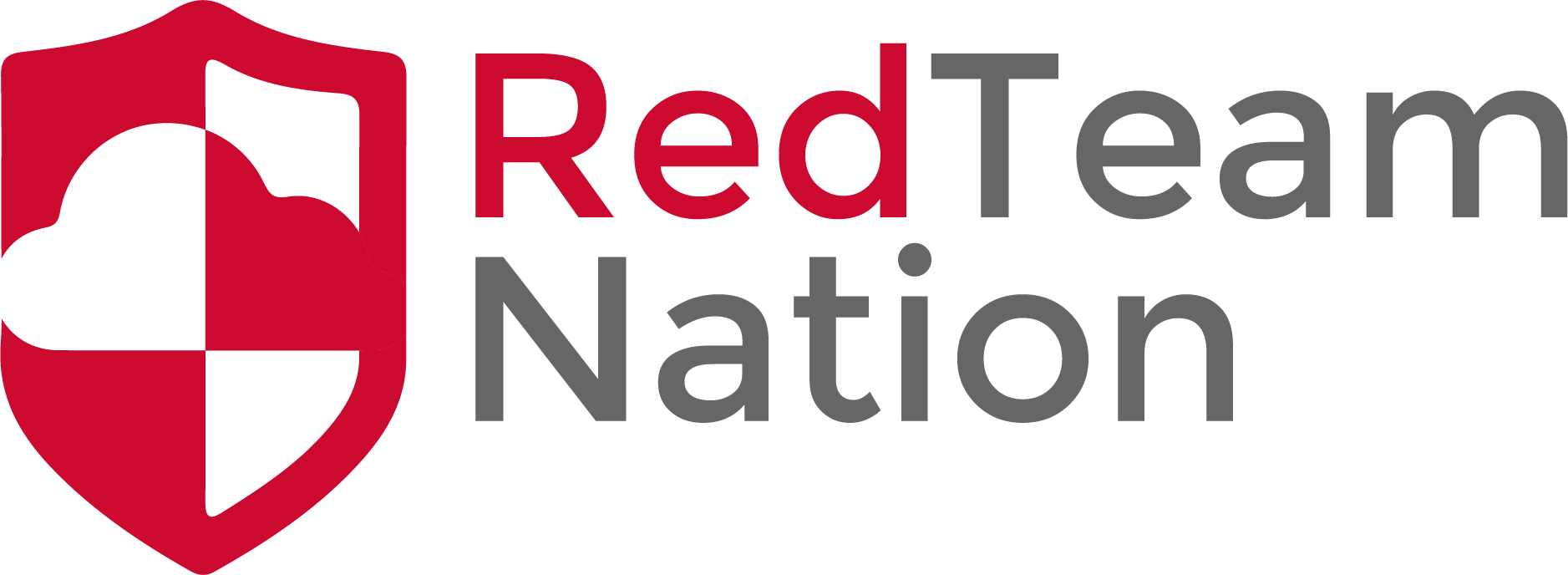 Authentication Header
Uses a shared secret key between the peers
Uses a one way hash on the IP Header as well as the raw data
This will not hash immutable headers like TTL that change in transit
Appends the hash to the end of the raw data and sends it off in the clear
The end peer will rehash the raw data and compare it to the hash
If the hash does not match it will assume its been tampered with
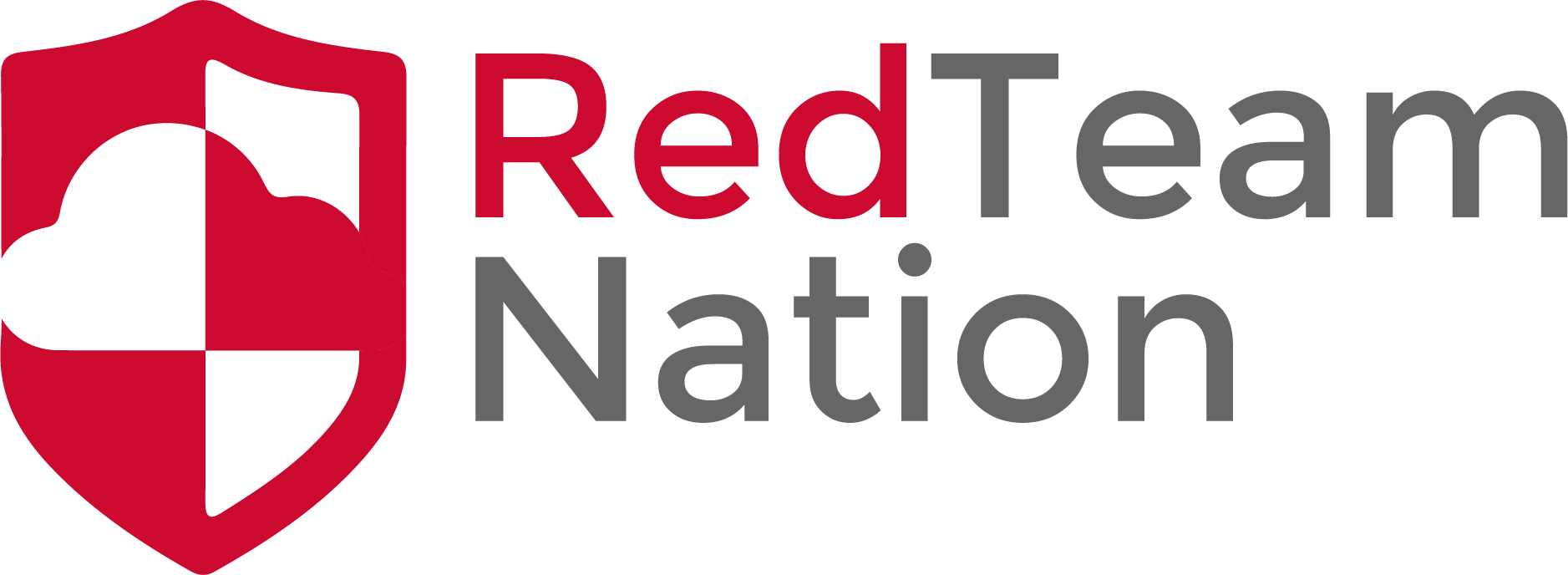 ESP
Encapsulating Security Payload
This provides encryption to the IP Packet Layer
Uses 56-bit DES as a default for backward compatibility 
Uses a few different encryption protocols
IKE
SHA-1
3DES
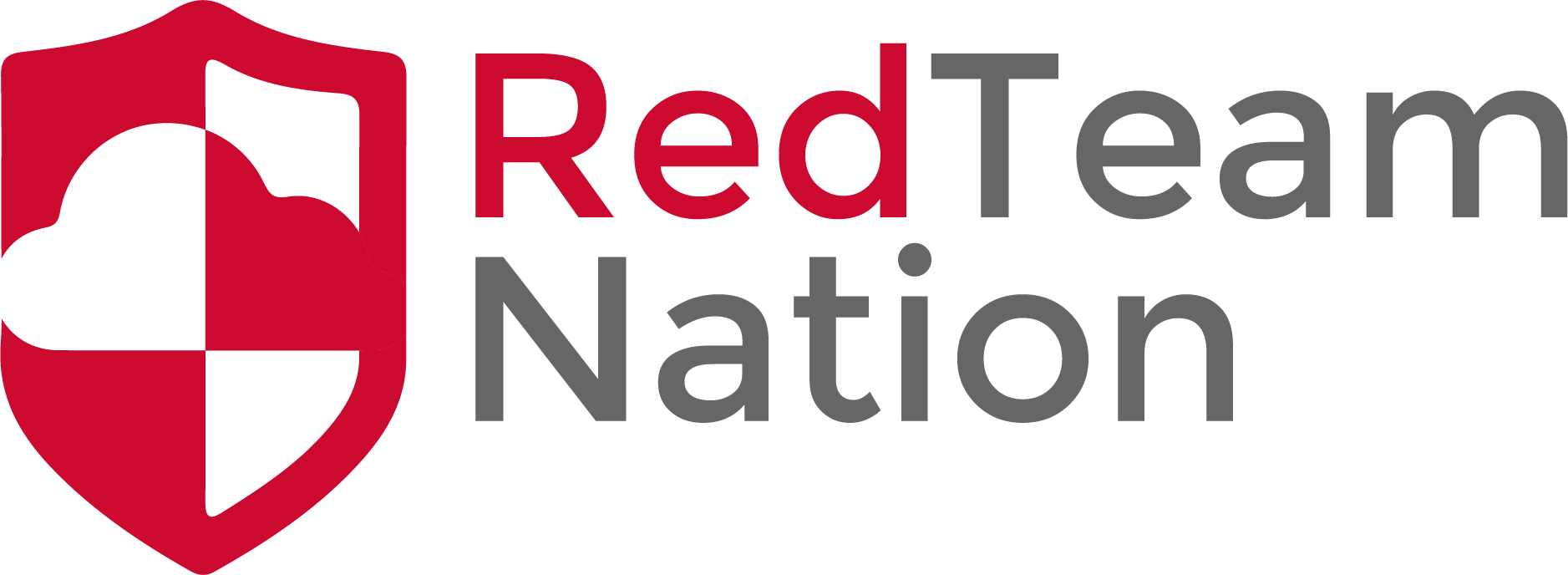 Modes
Tunnel
Used for when the connection is between 1 gateway to another
The gateway acts like a proxy to the host behind it
Transport
Used for when the connection is between 2 peer end points